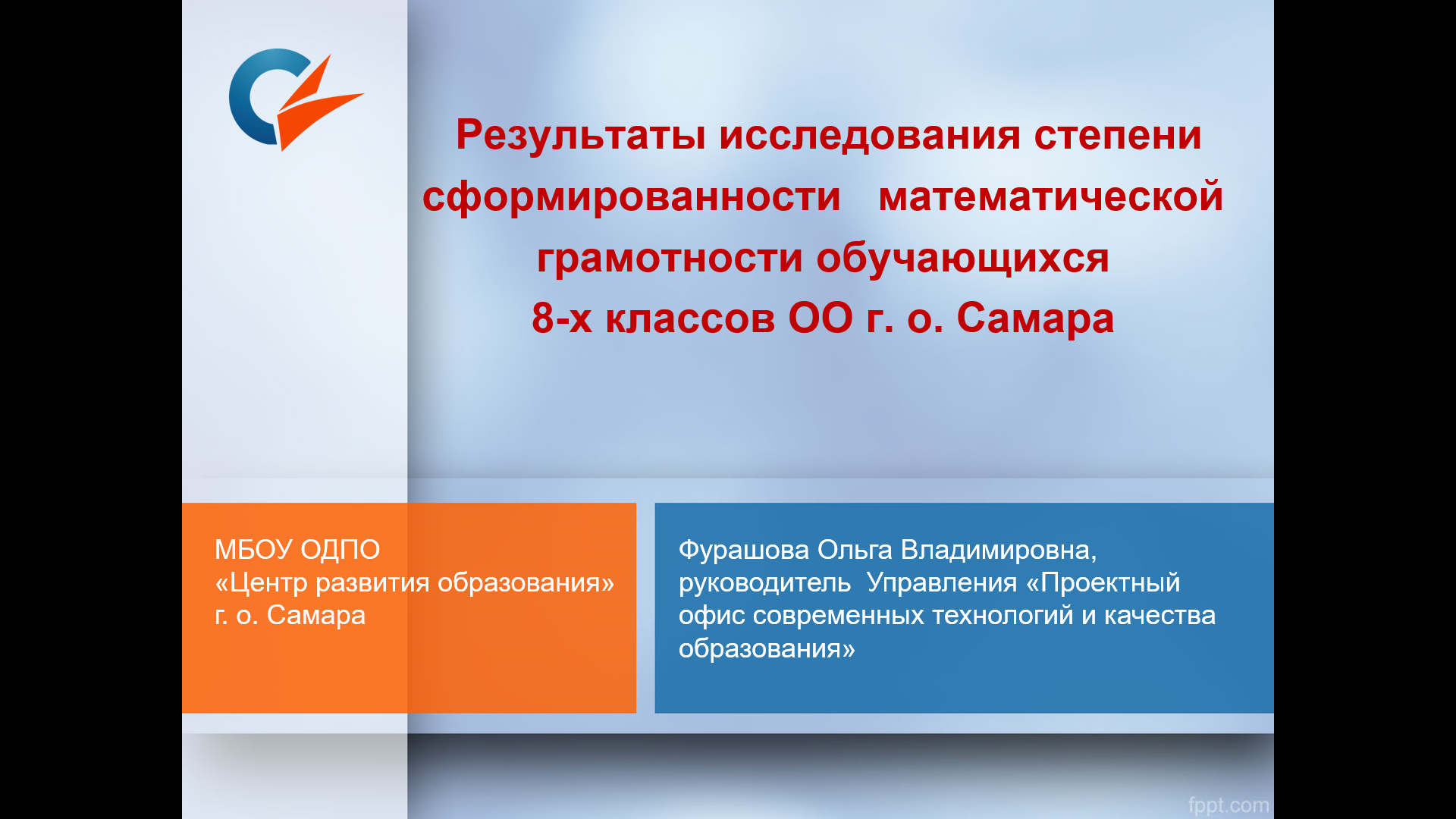 1
Основные характеристики мониторинга
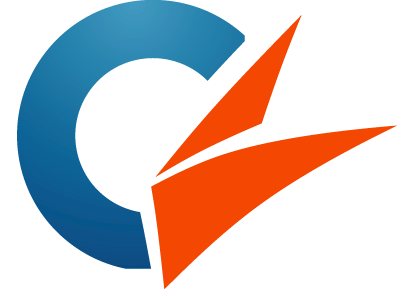 Объём выборки (25 школ г. о. Самара)
2
Описание инструмента
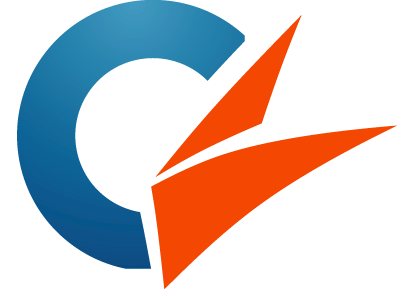 Обучающимся предлагались не учебные задачи, а контекстные, практические проблемные ситуации, разрешаемые средствами математики. 
 Требовалось осуществить весь процесс работы над проблемой, а не только часть этого процесса (например, решить уравнение или упростить алгебраическое выражение).
Для выполнения заданий требовались знания и умения из разных разделов курса математики основной школы, соответствующие областям математического содержания, выделенным в PISA, и планируемым результатам ФГОС ООО и Примерной основной образовательной программы. 
Использовалась следующая структура задания:
- описание ситуации (введение в проблему, иногда оно было избыточным);
- к каждой ситуации предлагались 4 связанных с ней задания;
весь тест содержал 8 заданий.
5.   Тестирование проводилось в онлайн-формате.
3
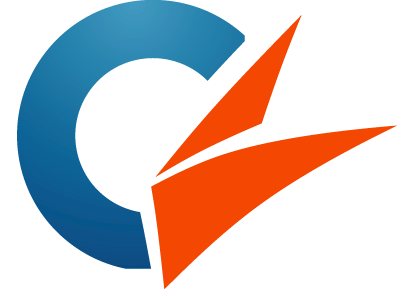 Характеристика уровней функциональной грамотности
4
Количественные показатели уровней сформированности математической грамотности
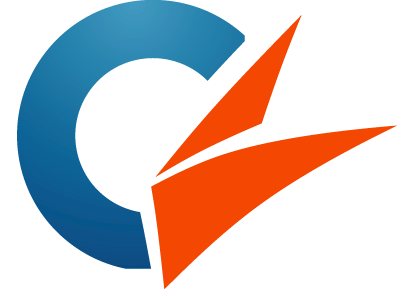 5
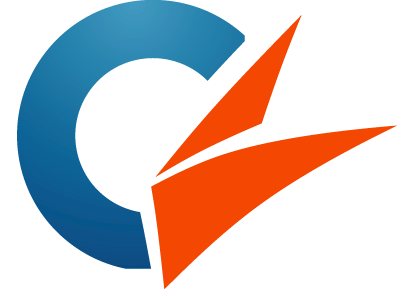 Распределение обучающихся по уровням/кластерам
6
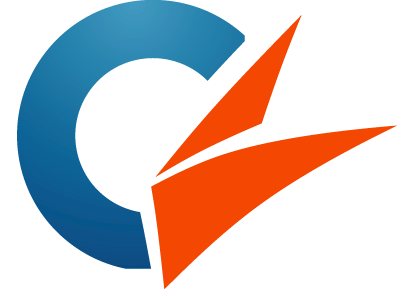 Наиболее часто встречающиеся трудности у обучающихся при выполнении диагностической работы
Нахождение пробелов в зашифрованном тексте, решение задачи физического содержания, высказывание собственного мнения с опорой на законы познания окружающей среды. 
Нахождение в текстах скрытой информации и её интерпретации.
Оценивание полноты и достоверности информации.
Задания 2.2, 2.4 второй части, где нужно предоставить развёрнутый ответ.
Задание на прогрессию.
Задания, связанные с формулами сокращенного умножения, нахождением значения аргумента заданной функции по заданному значению функции, решением пропорции, нахождением углов равнобедренного треугольника по заданному внешнему углу, решением задачи на движение по реке, решением линейного уравнения с нахождением общего знаменателя, задания на неравенство треугольников.
7
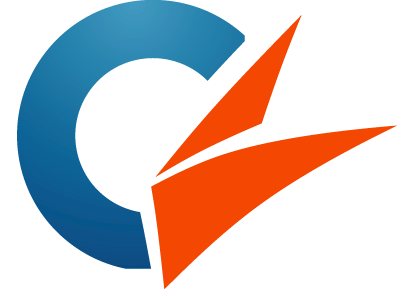 Обучающиеся успешно справились:
с заданиями на проценты;
вынесением общего множителя за скобки; 
заданием на свойства степени с натуральным показателем;
решением уравнения с раскрытием скобок; 
вычислением с помощью заданной формулы неизвестного компонента.
8
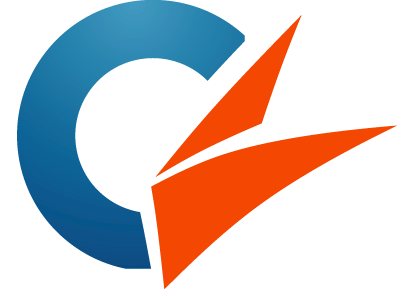 Рекомендации учителям, работающим в 8-х классах
1. Навыки работы с текстом необходимы на каждом учебном занятии, работа по формированию читательской грамотности должна быть выстроена на уроках любой предметной направленности. 
2. На уроках и во внеурочной деятельности следует предусмотреть задания, направленные на умение читать и интерпретировать количественную информацию, представленную в различной форме (таблиц, диаграмм, графиков реальных зависимостей), характерную для средств массовой информации. Акцент необходимо сделать на оценивании понимания составных (множественных) текстов.
3. Использовать на уроках задания, развивающие пространственное воображение обучающихся; задания с использованием статистических показателей для характеристики реальных явлений и процессов.
4. Включать задания с большой долей метапредметной составляющей в традиционные диагностические работы в рамках внутришкольного контроля, использовать комплексные работы для отдельной диагностики метапредметных результатов обучения.
9
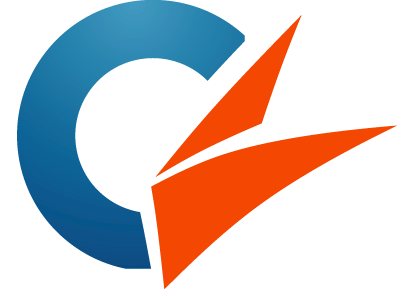 Общие рекомендации
Руководителям окружных УМО изучить работу школьных методических объединений по формированию функциональной грамотности обучающихся с целью оказания методической помощи по переходу на новый качественный уровень.
Руководителям школьных методических объединений и учителям-предметникам 8-х классов на заседаниях методических объединений проанализировать причины неуспешного выполнения отдельных групп заданий и организовать коррекционную работу по ликвидации выявленных проблем, а также по их предупреждению.
Учителям-предметникам использовать методические пособия издательства «Просвещение» по функциональной грамотности; уделить серьезное внимание организации образовательного процесса, направленного на формирование ФГ в урочной и внеурочной деятельности.
10